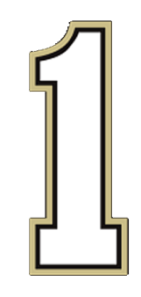 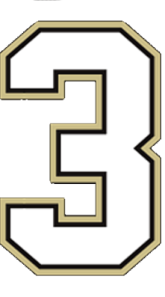 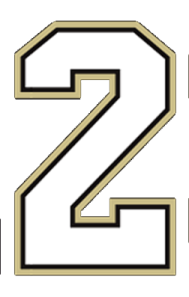 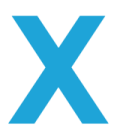 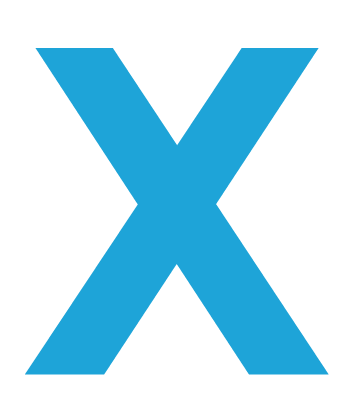 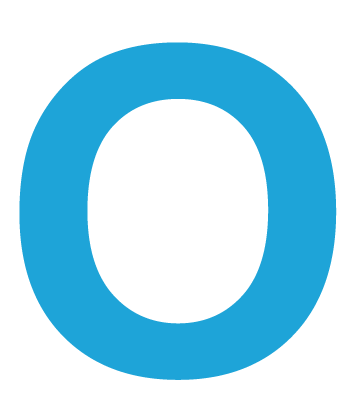 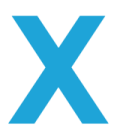 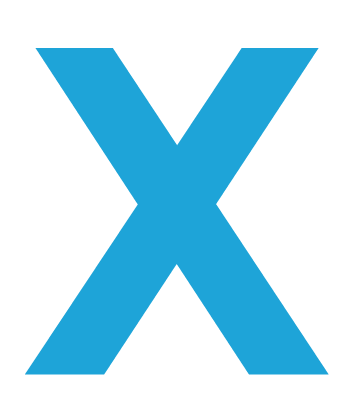 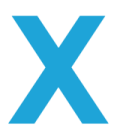 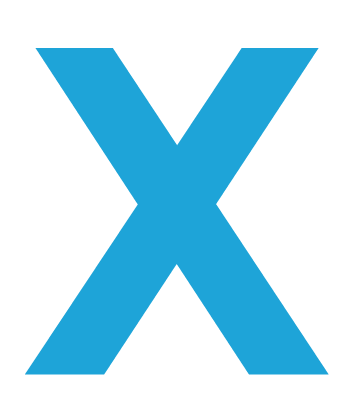 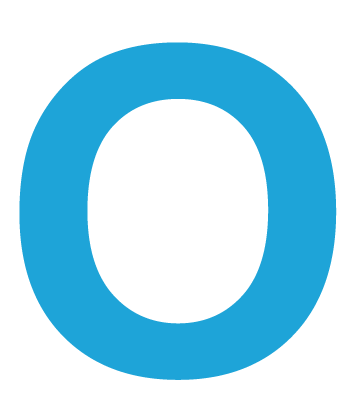 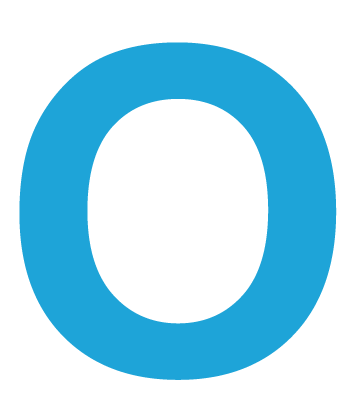 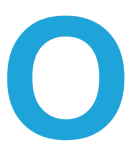 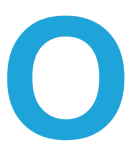 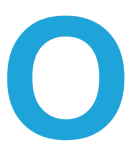 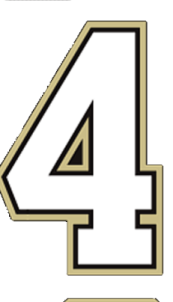 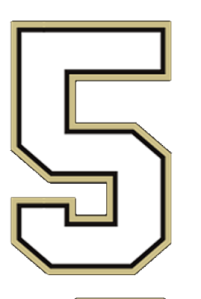 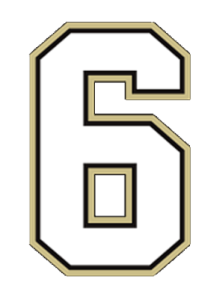 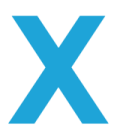 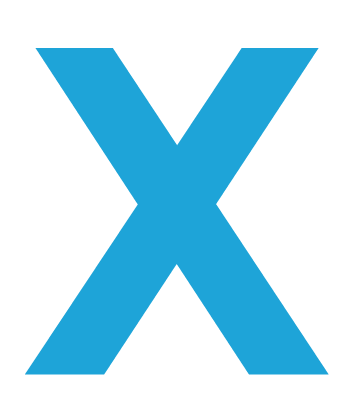 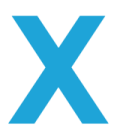 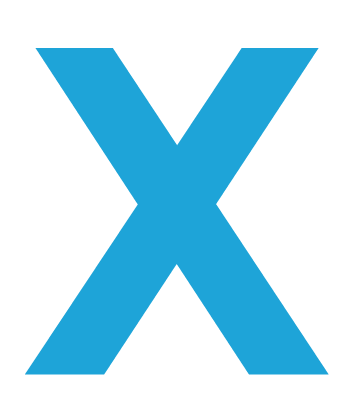 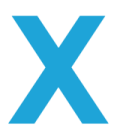 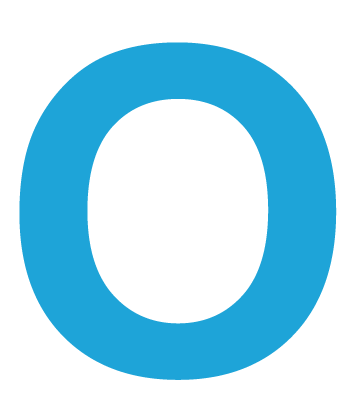 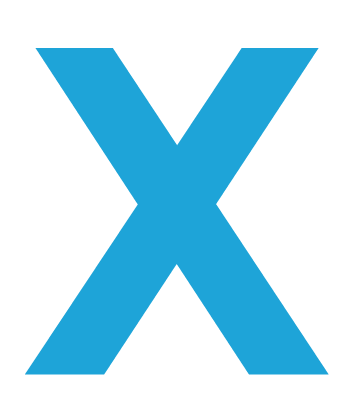 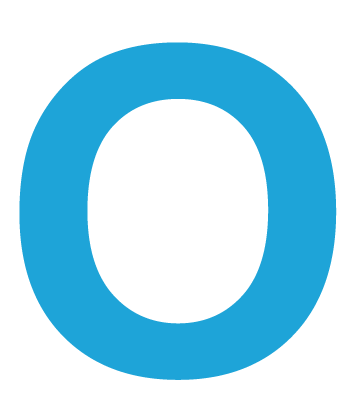 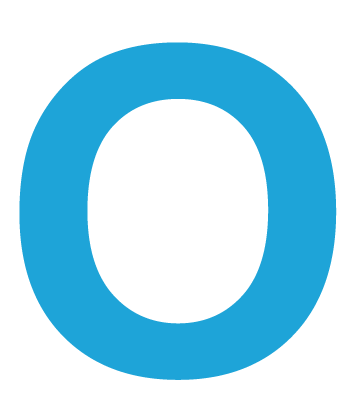 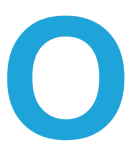 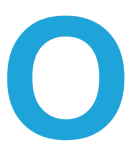 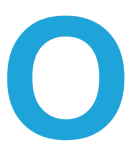 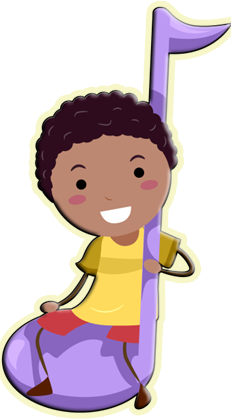 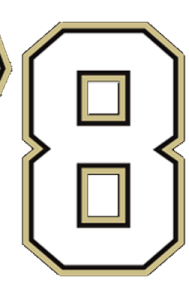 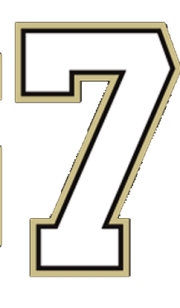 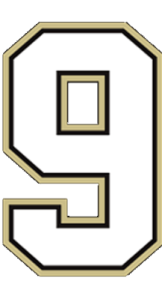 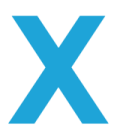 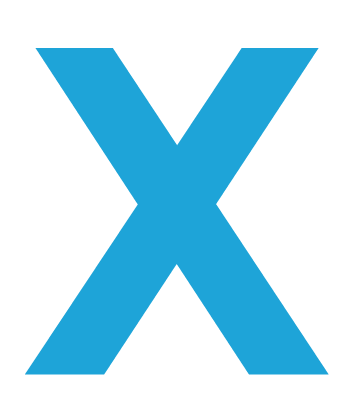 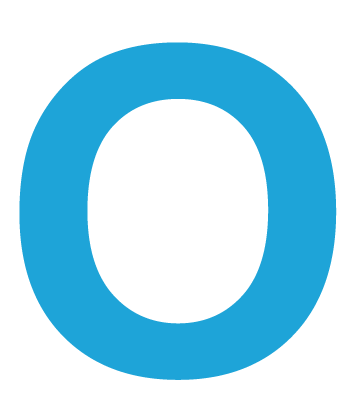 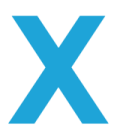 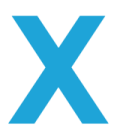 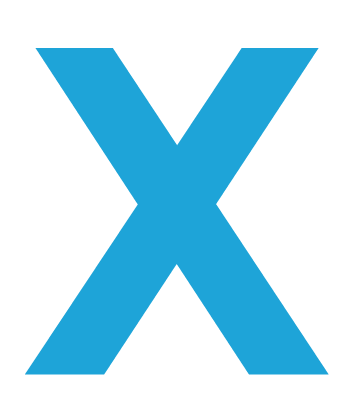 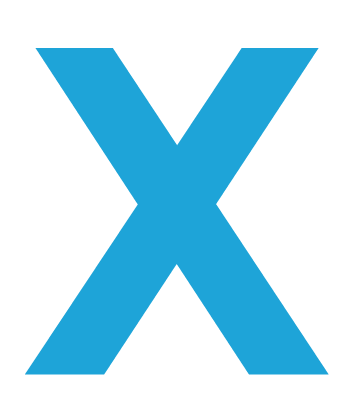 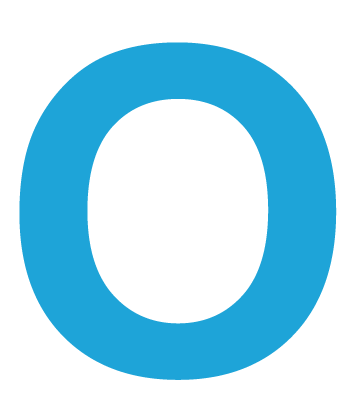 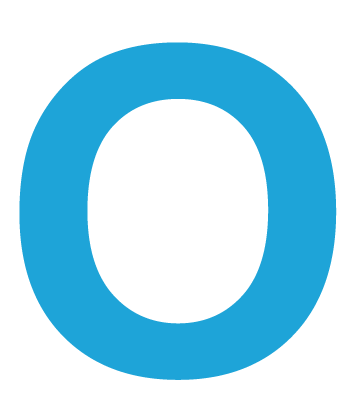 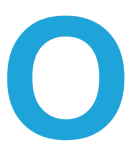 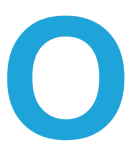 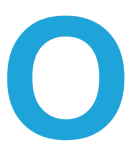 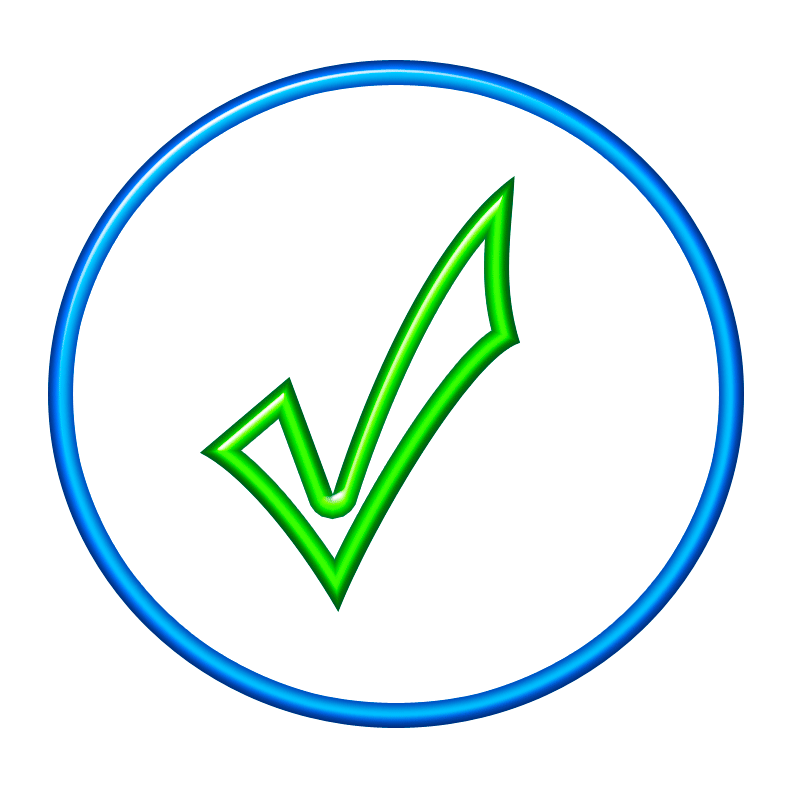 В руки ты ее возьмешь, 
То растянешь, то сожмешь! 
Звонкая, нарядная, 
Русская, двухрядная. 
Заиграет, только тронь, 
Как зовут ее?
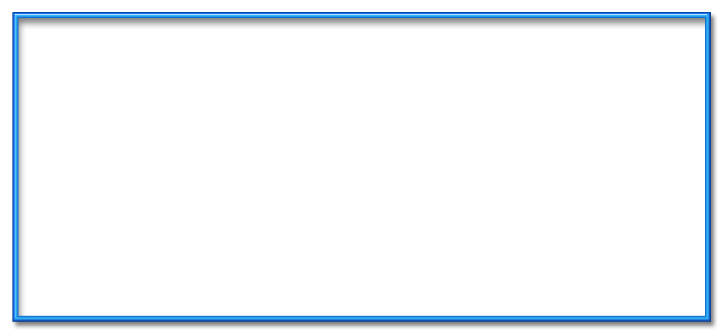 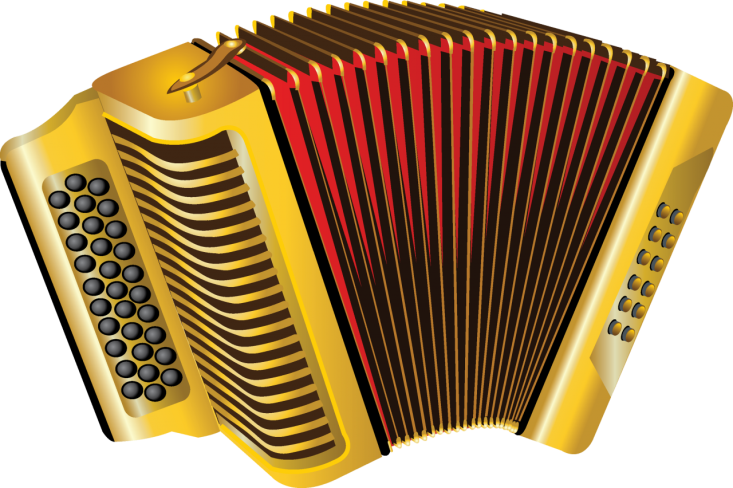 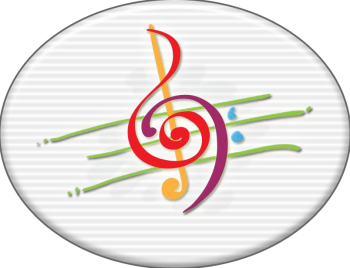 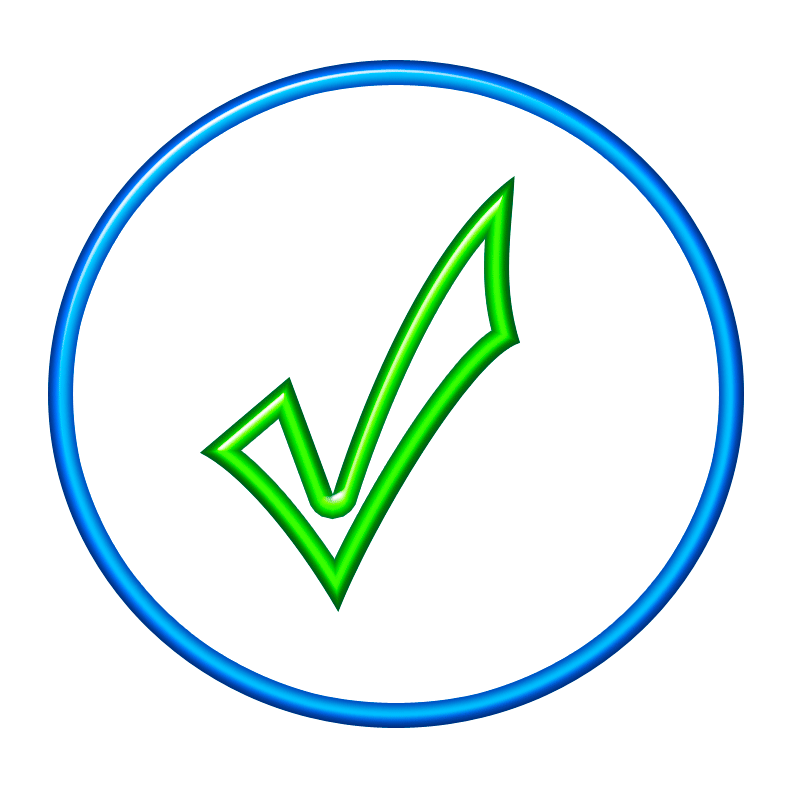 Песню запоем все вместе,
Зазвучит по школе песня.
Складно, слаженно и дружно.
Вместе петь, ребята, нужно.
Песней полон коридор —
Так старается наш..
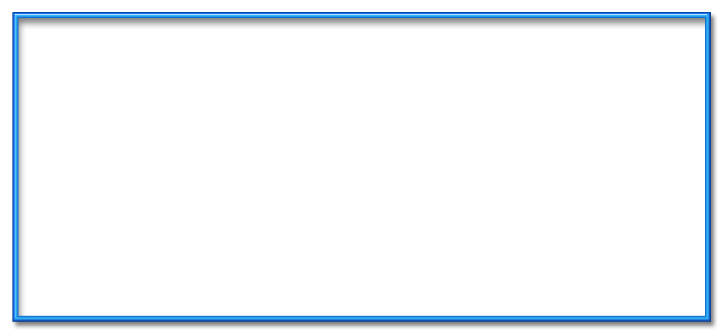 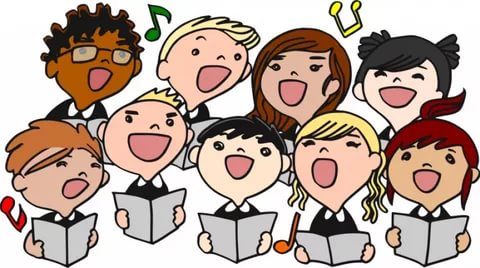 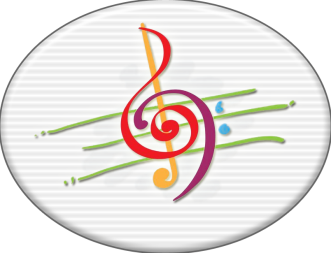 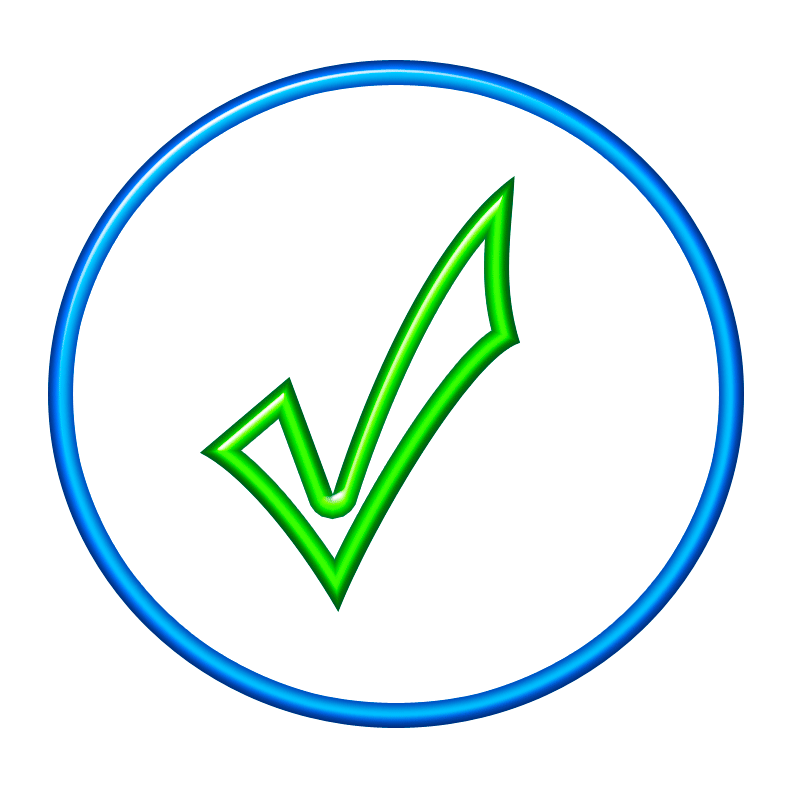 Со мной в поход легко идти, 
Со мною весело в пути, 
И я крикун, и я буян, 
Я звонкий, круглый...
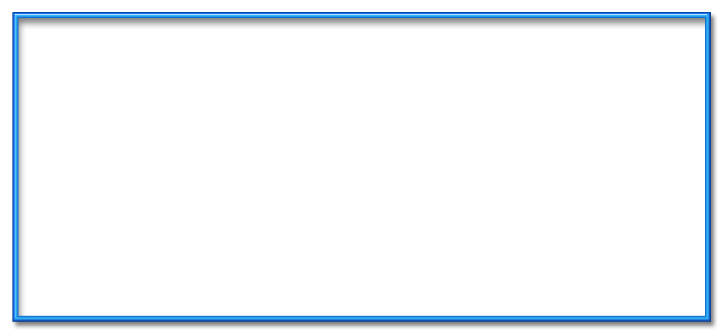 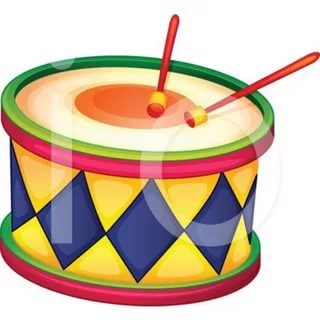 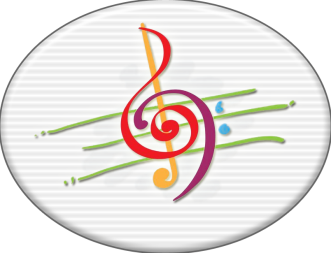 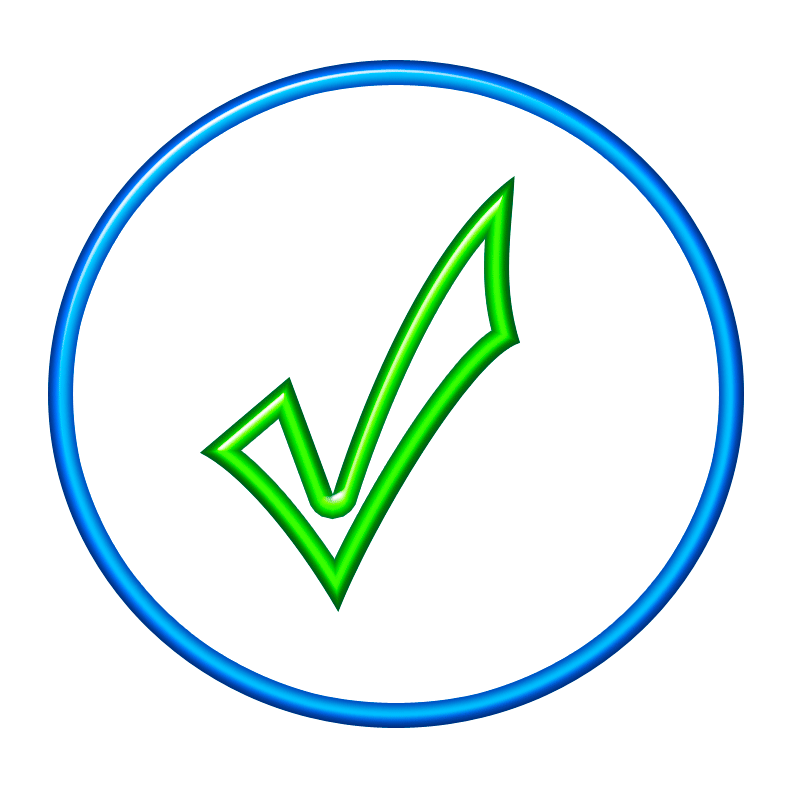 Три струны, играет звонко
Инструмент тот — «треуголка».
Поскорее узнавай-ка,
Что же это?
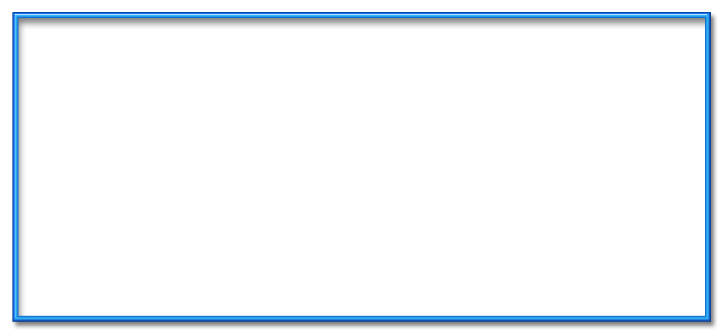 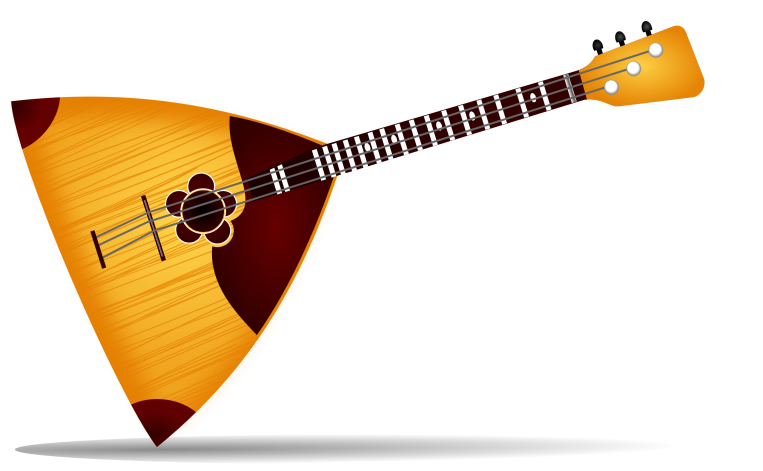 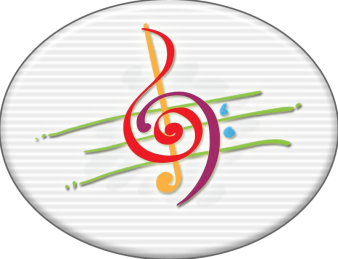 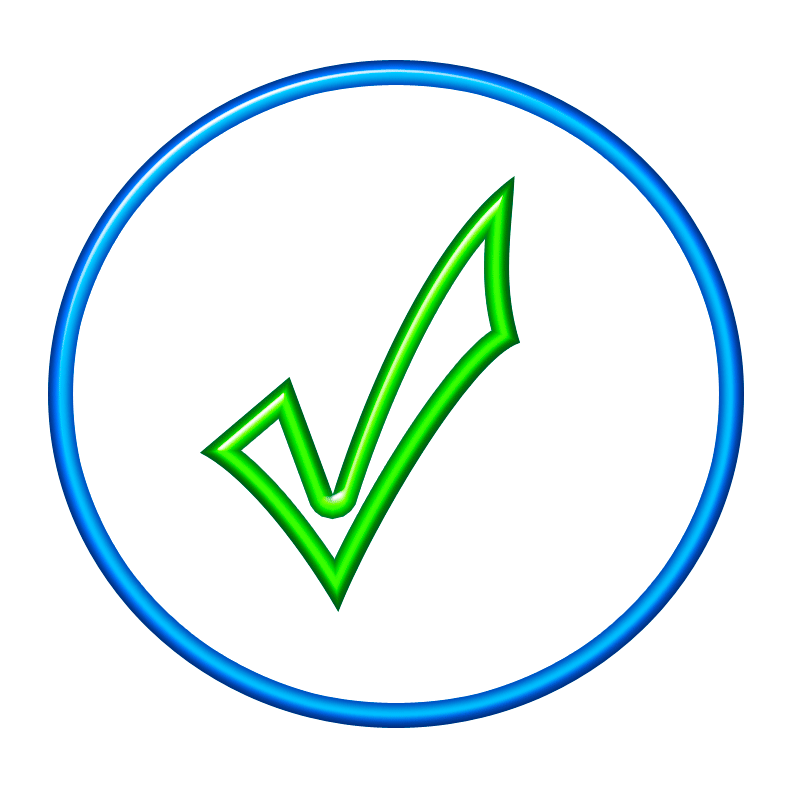 Звенит струна, поет она,
И песня всем ее слышна.
Шесть струн играют что угодно,
А инструмент тот вечно модный.
Он никогда не станет старым.
Тот инструмент зовем...
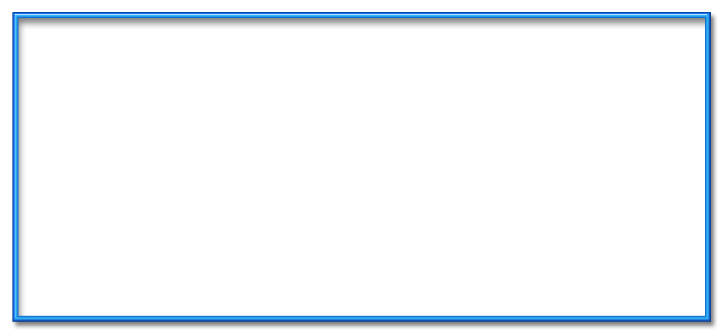 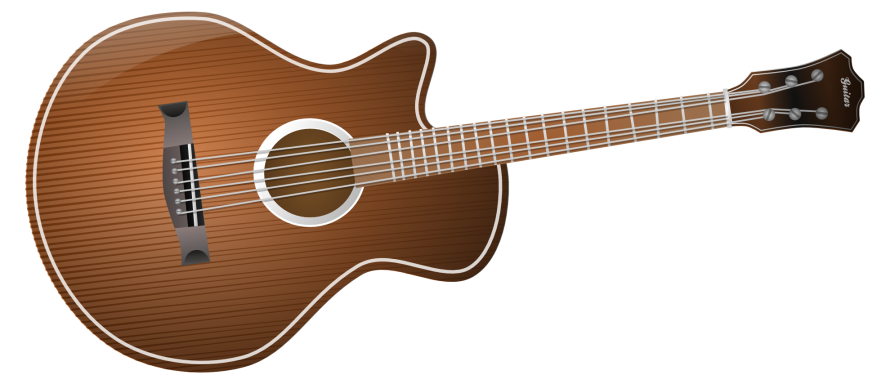 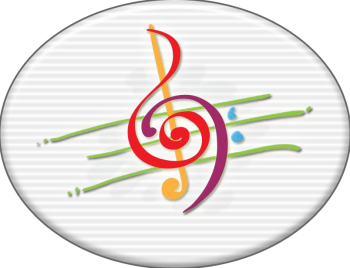 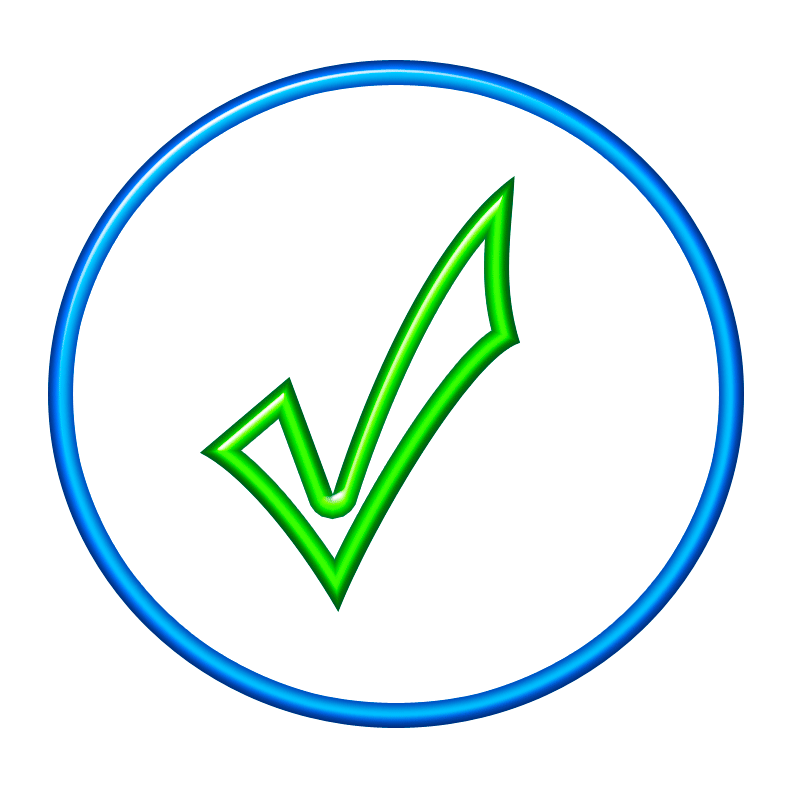 В лесу вырезана, 
Гладко вытесана, 
Поет-заливается. 
Как называется?
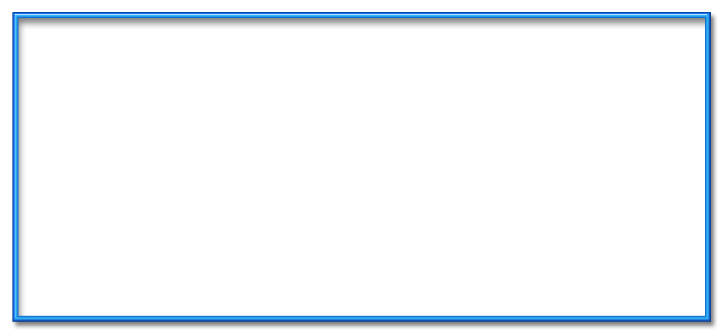 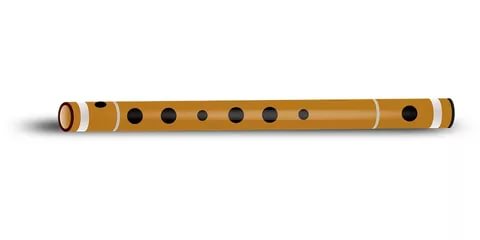 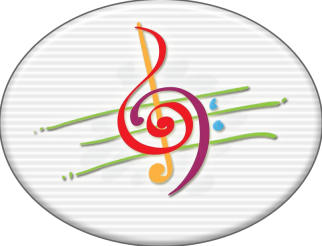 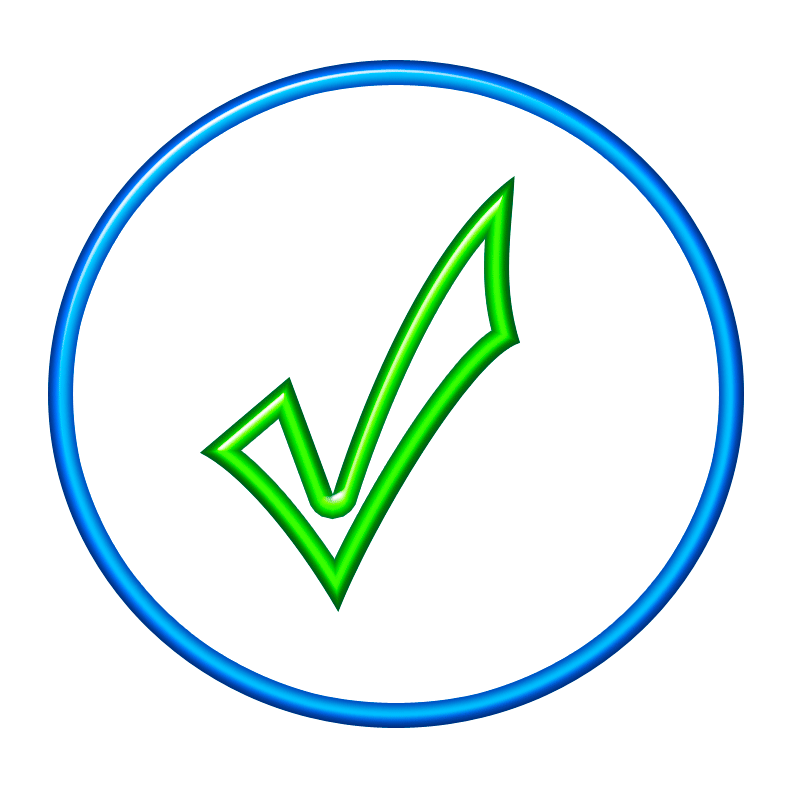 Это что за инструмент высотою в целый дом?
В трубы, в дерево одет, украшения на нем.
Голосов имеет много этот звучный великан.
Он то ласковый, то строгий, а зовут его...
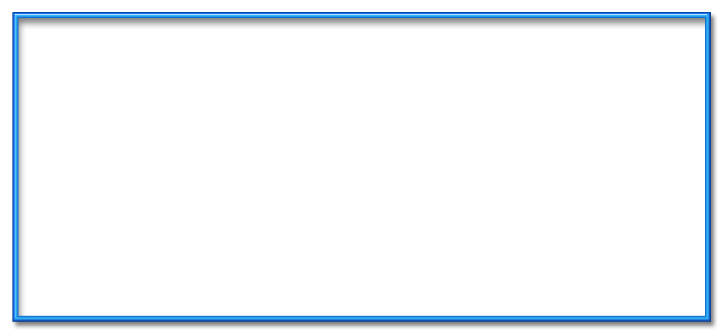 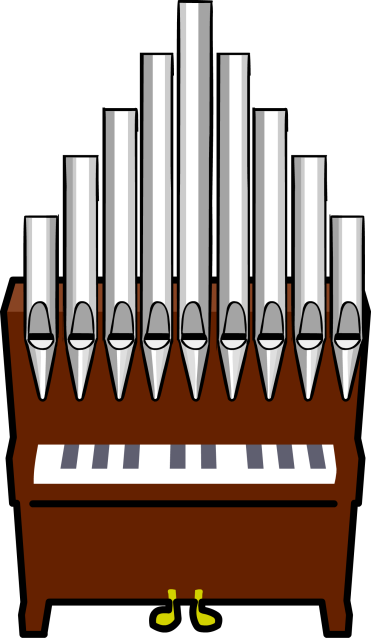 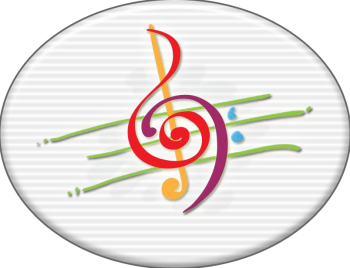 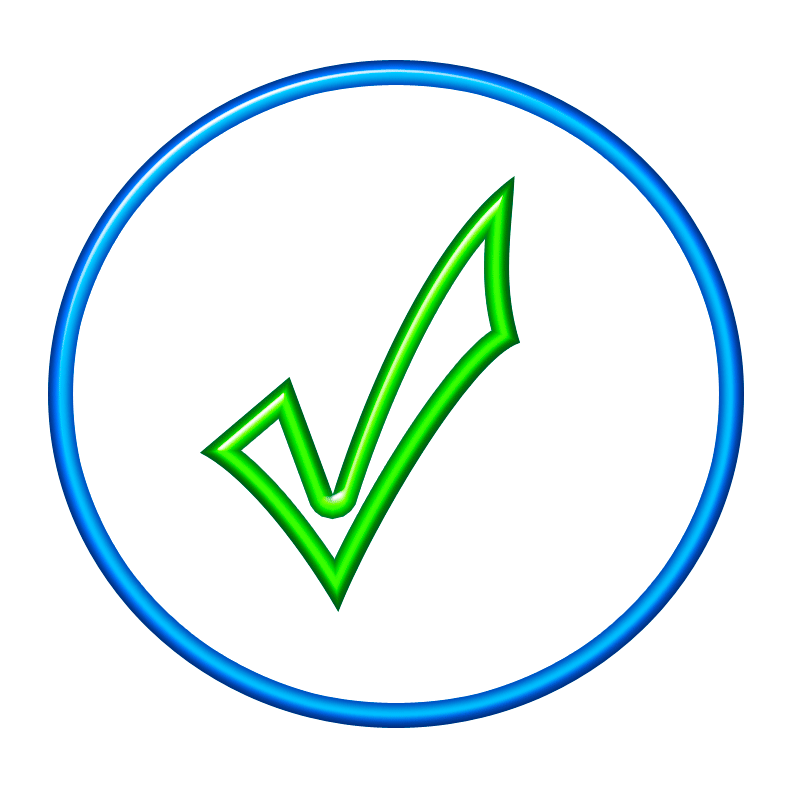 Как будто девушка запела,
И в зале словно посветлело.
Скользит мелодия так гибко.
Затихло все: играет...
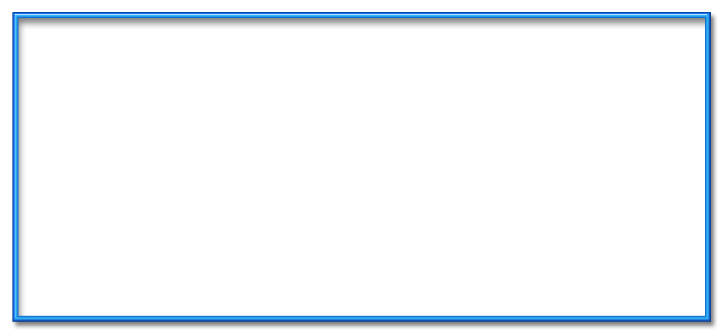 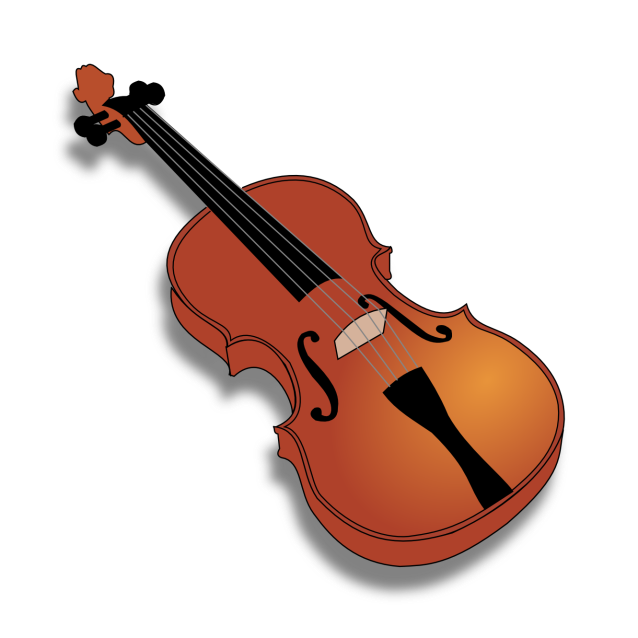 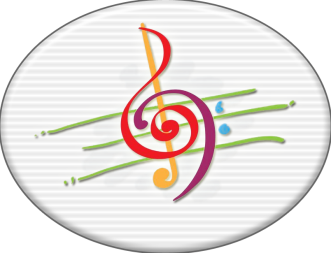 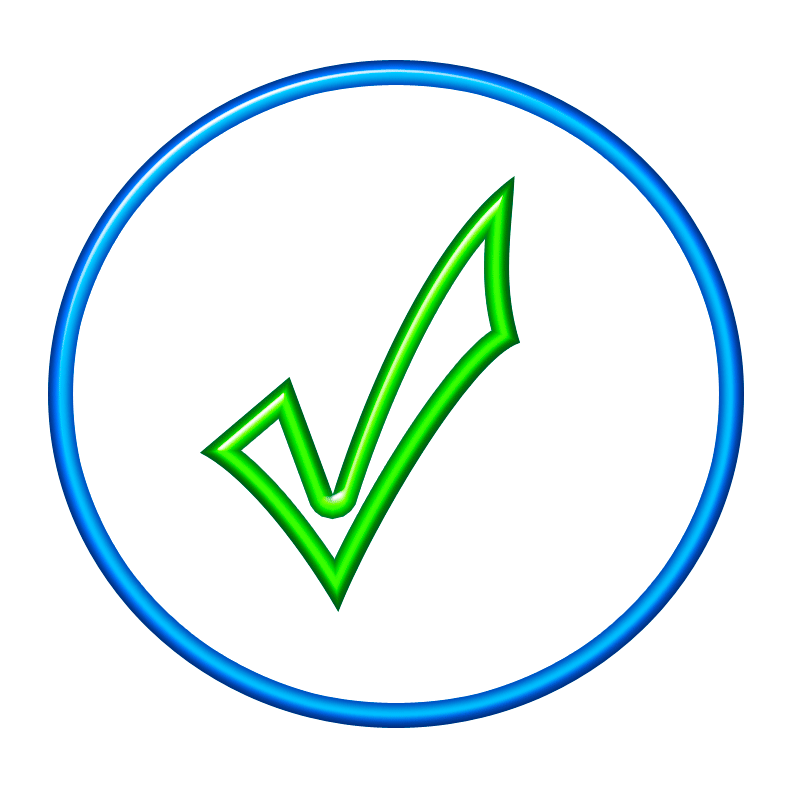 Музыкант, певец, рассказчик,
А всего — труба да ящик.
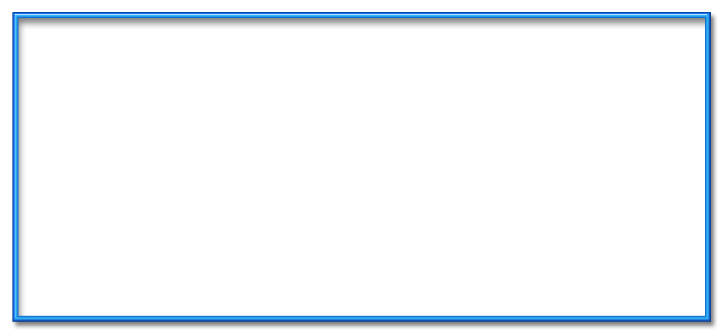 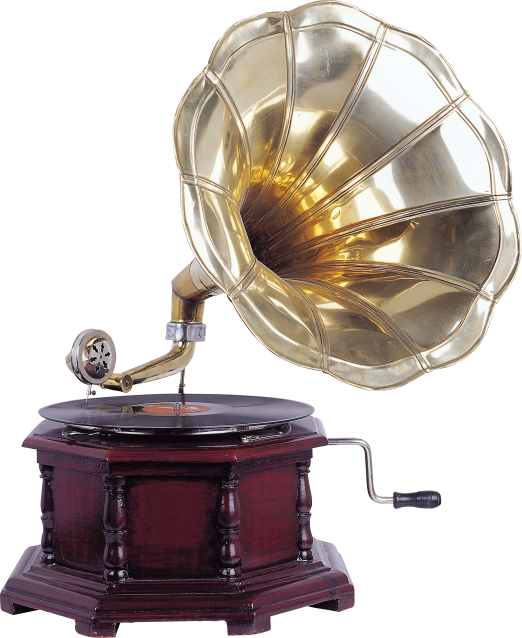 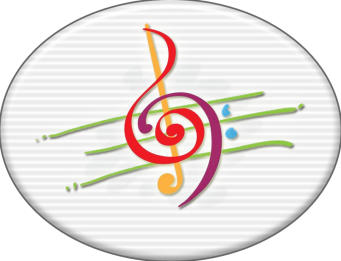